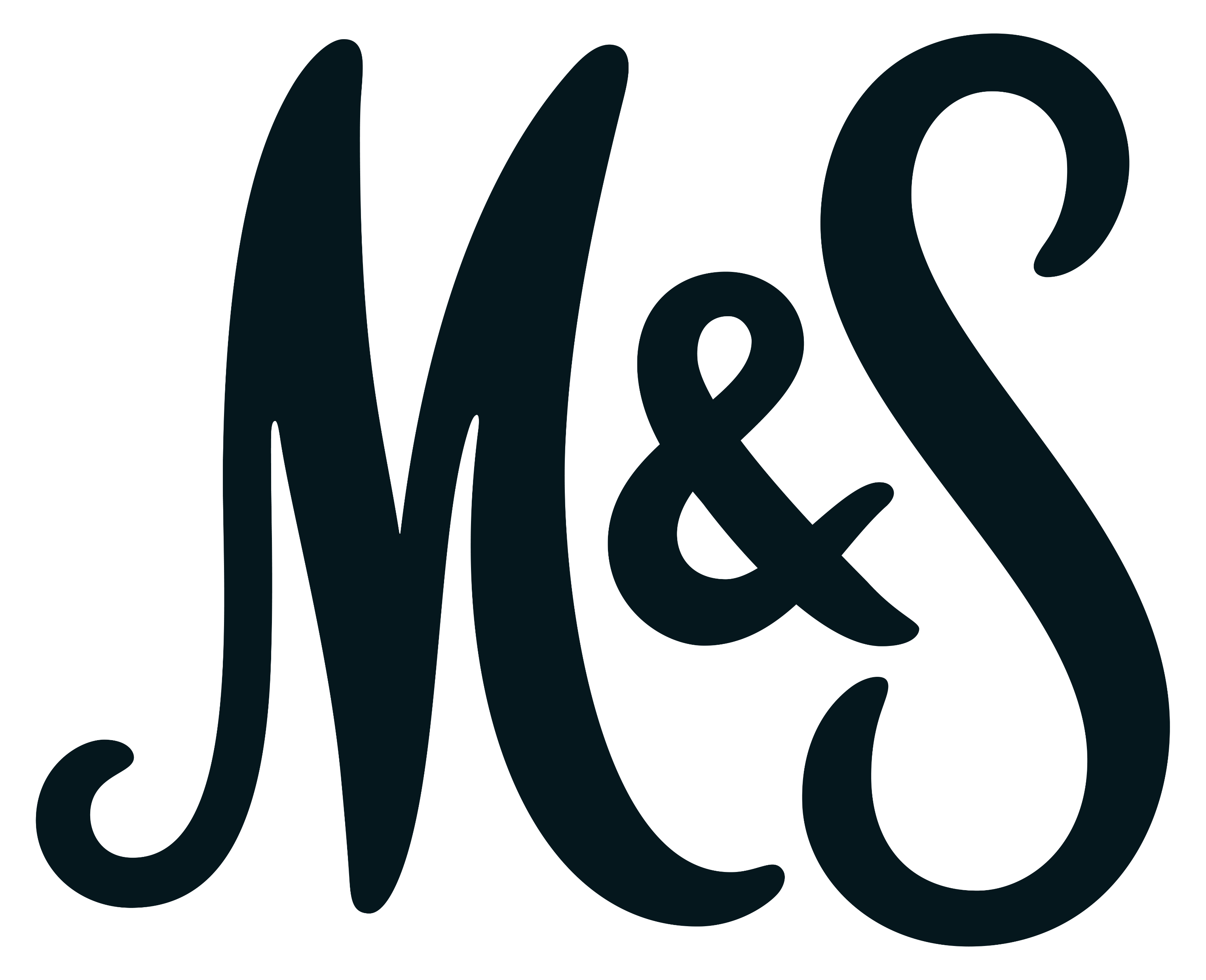 Invent a Pudding
Name
Draw your pudding, give it a name and label your drawing.
My pudding is called